Deutsch 3d month project
By: Abdulrahman Tubeileh
Meine Täglichen Routine
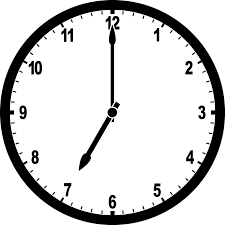 Morgen
Ich wache um 7 Uhr auf.



Ich gehe um viertel nach 8 Uhr auf in die schule.
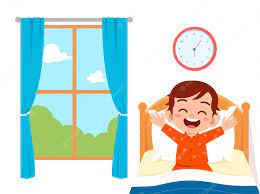 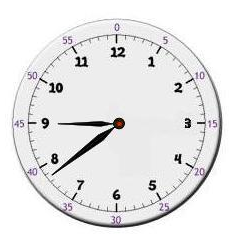 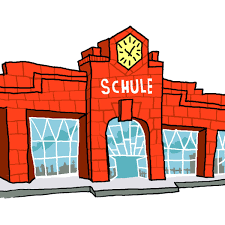 Meine Täglichen Routine
Nachmittag
Ich beende die Schule um 14:50 Uhr.

Ich komme um 16 Uhr bei mir an.


Ich esse um halb 5 Uhr.
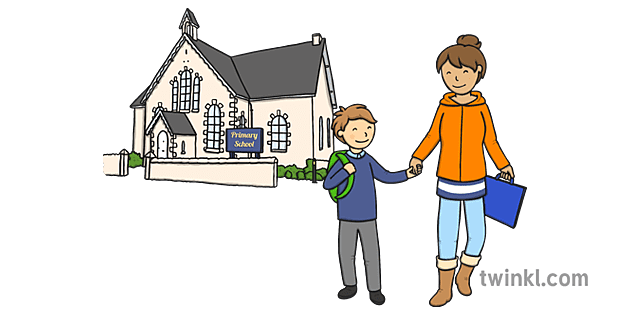 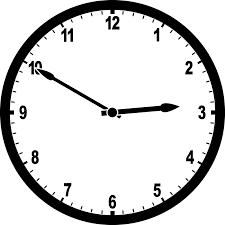 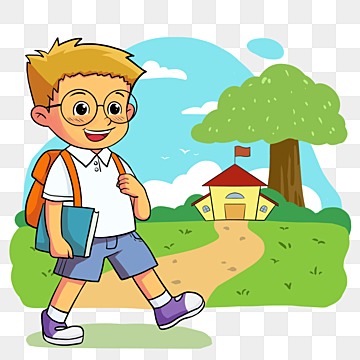 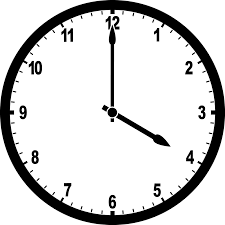 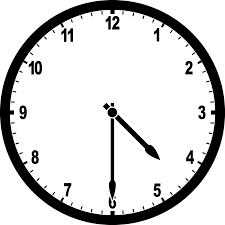 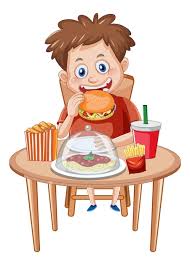 Meine Täglichen Routine
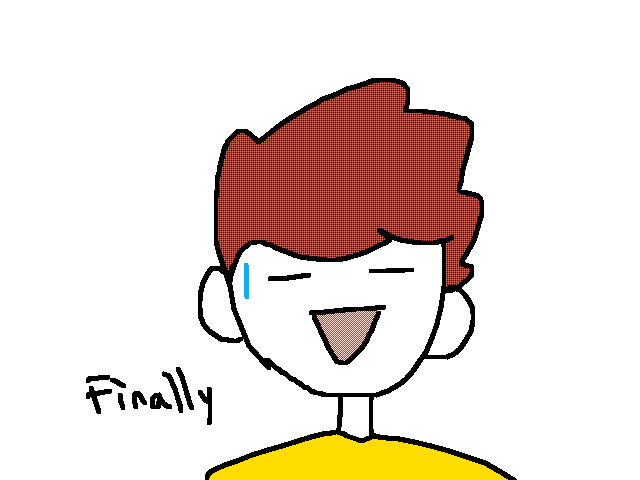 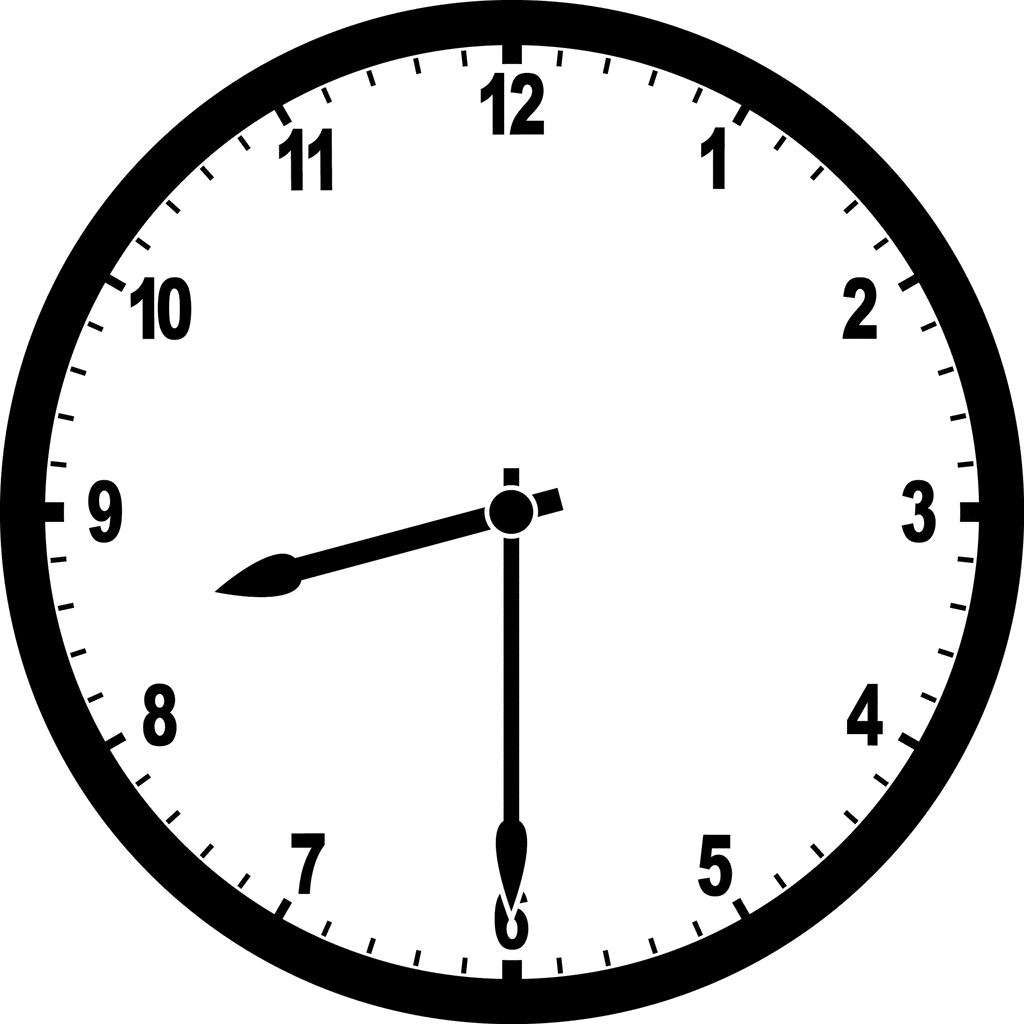 Abend
Ich beende mein Studium um halb 9 Uhr.



Ich dusche um halb 10 Uhr. 



Ich schlafe um 23 Uhr
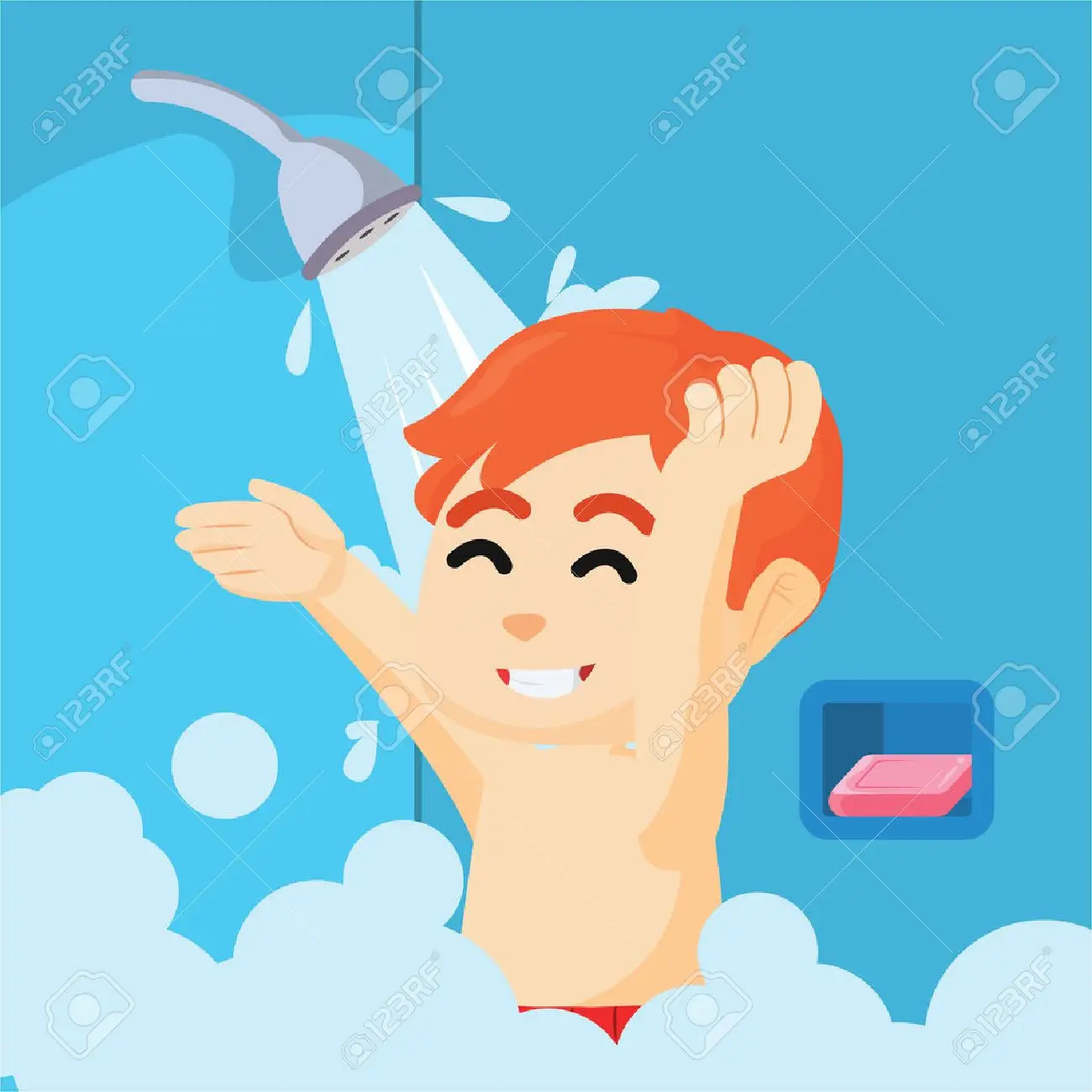 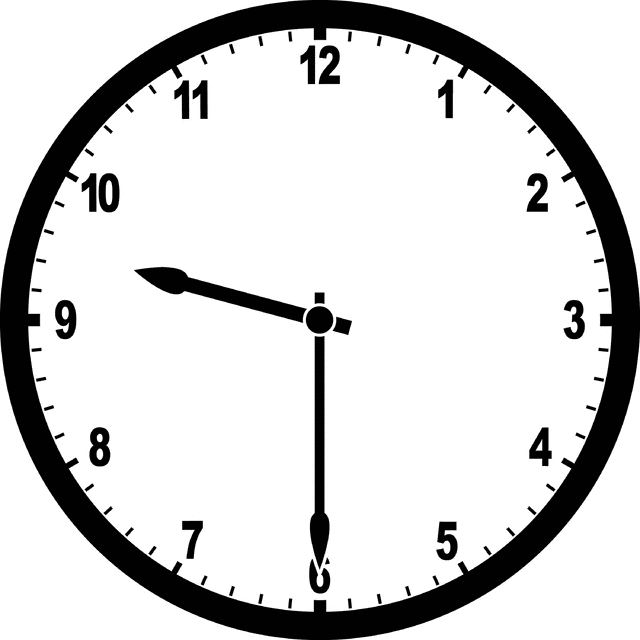 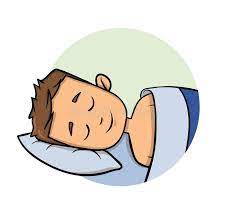 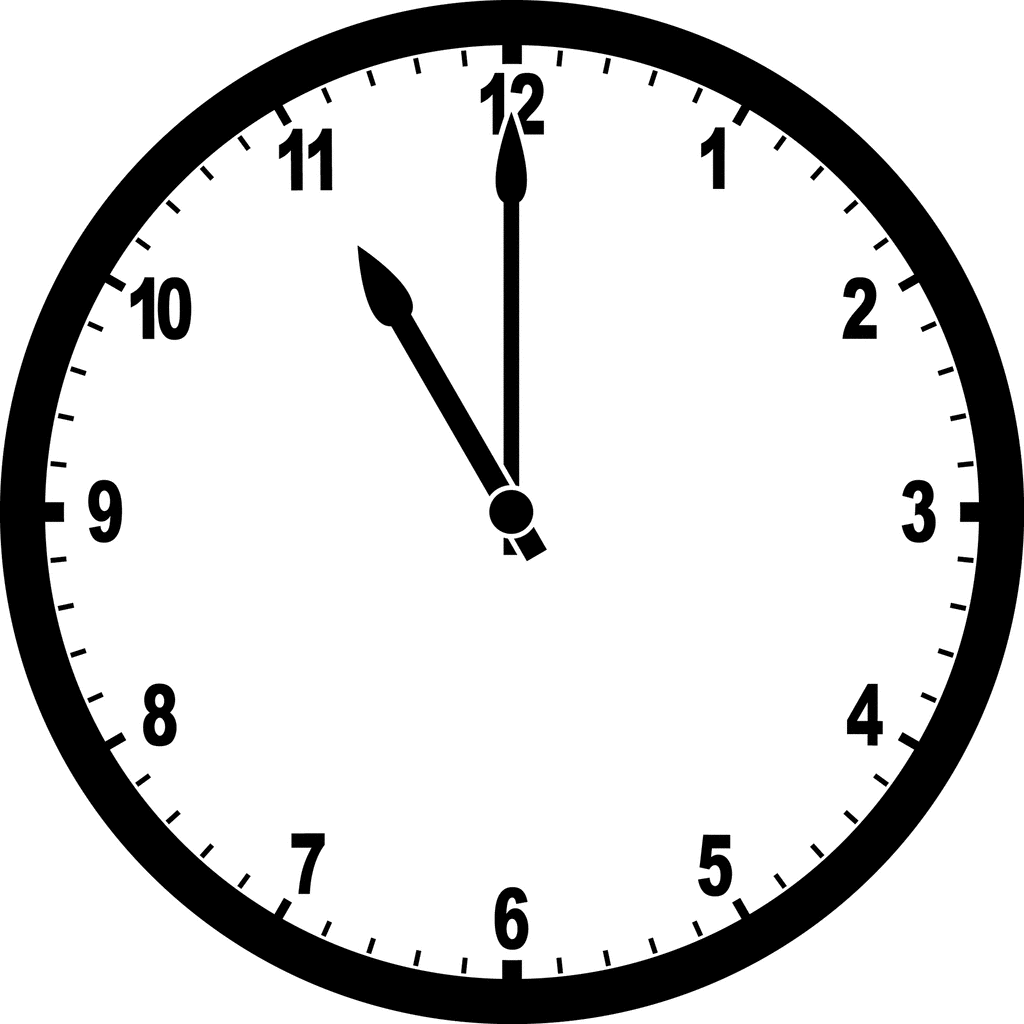